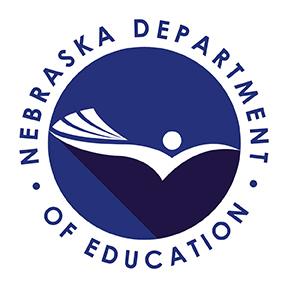 State Parent Advisory Council (PAC)
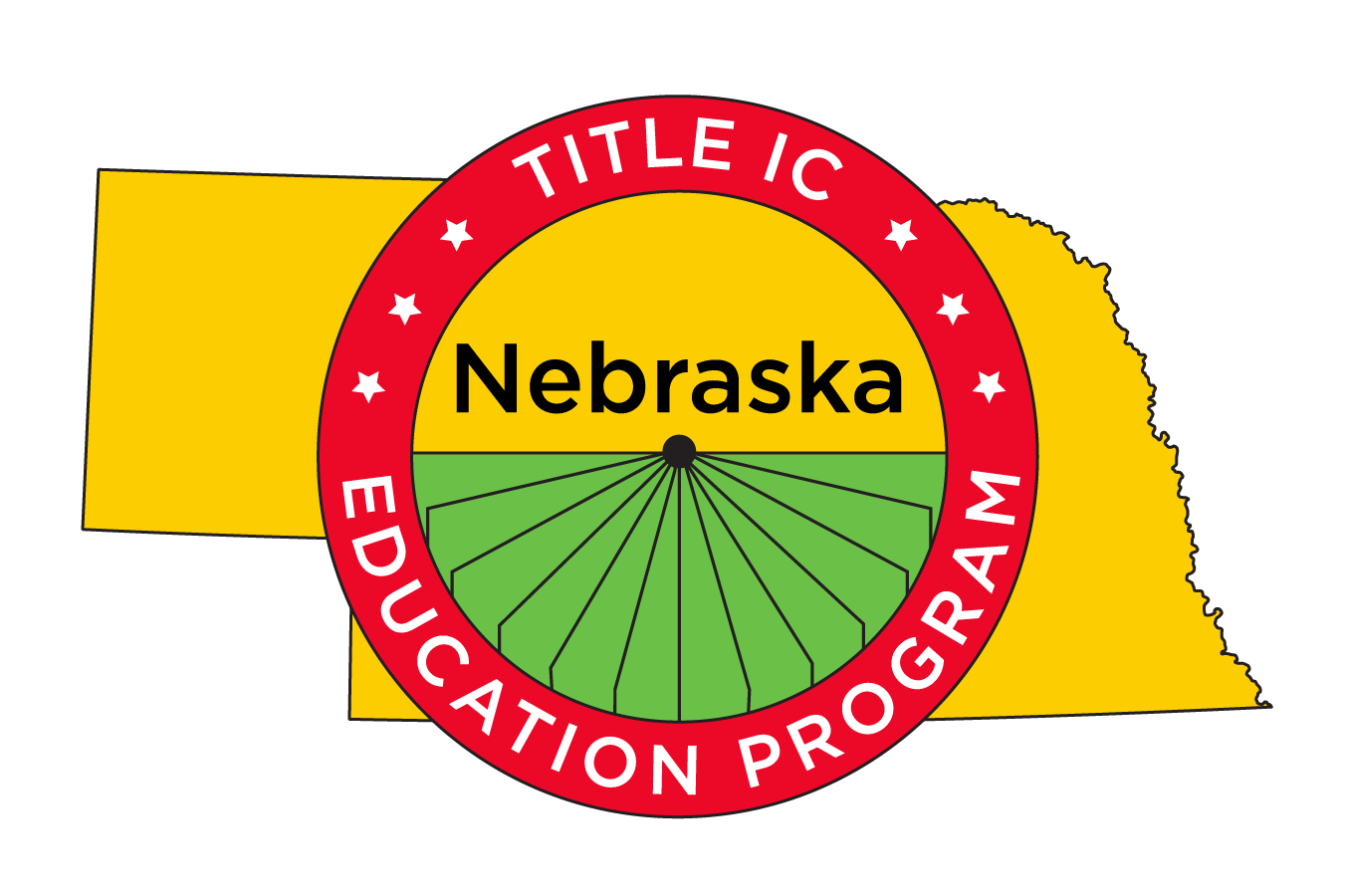 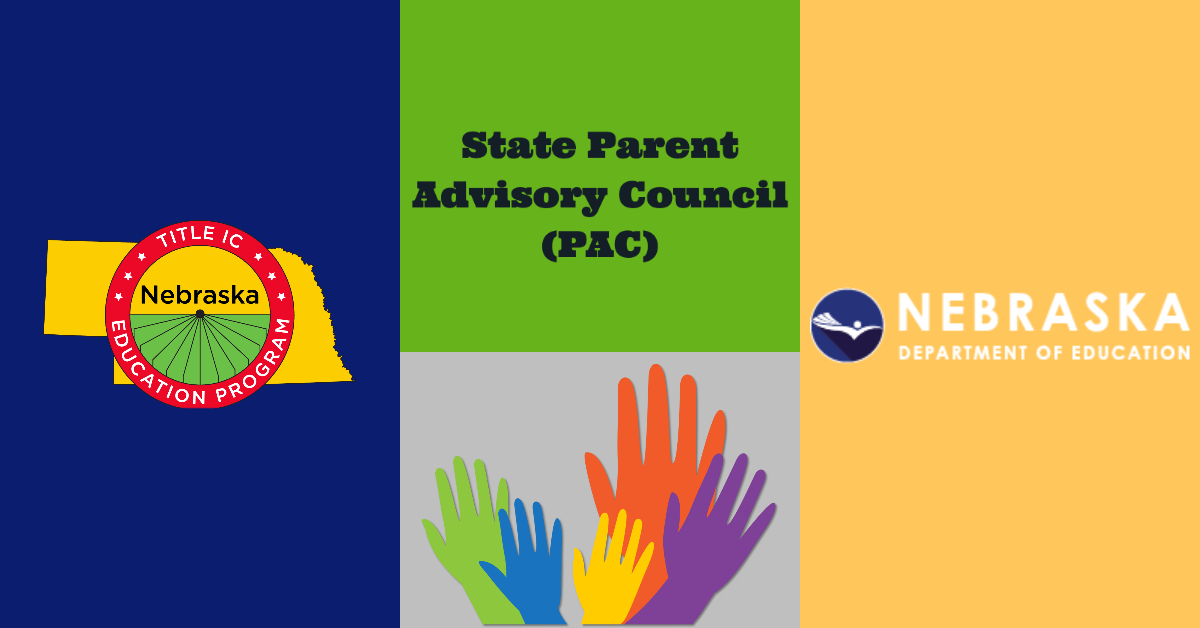 3-9-2021
AGENDA
Getting to Know you / Conociendonos
November Minutes /Acta de noviembre
What is new in the MEP? /Qué hay de nuevo en el MEP?
Migrant Family Conference 2021 /Conferencia de Familias Migrantes 2021
Future Meetings /Reuniones futuras 
Meeting Survey/Evaluacion de la reunion
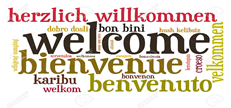 Name  
Name a young person that inspires you and why?
Nombre 
¿Nombrar a una persona joven que inspira y por qué?
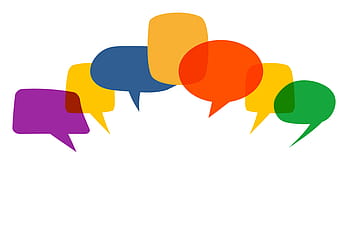 January meeting minutes review
Revisión del acta de la reunión del mes de enero
Minutes/Acta
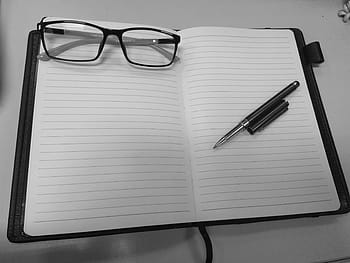 Quote of week
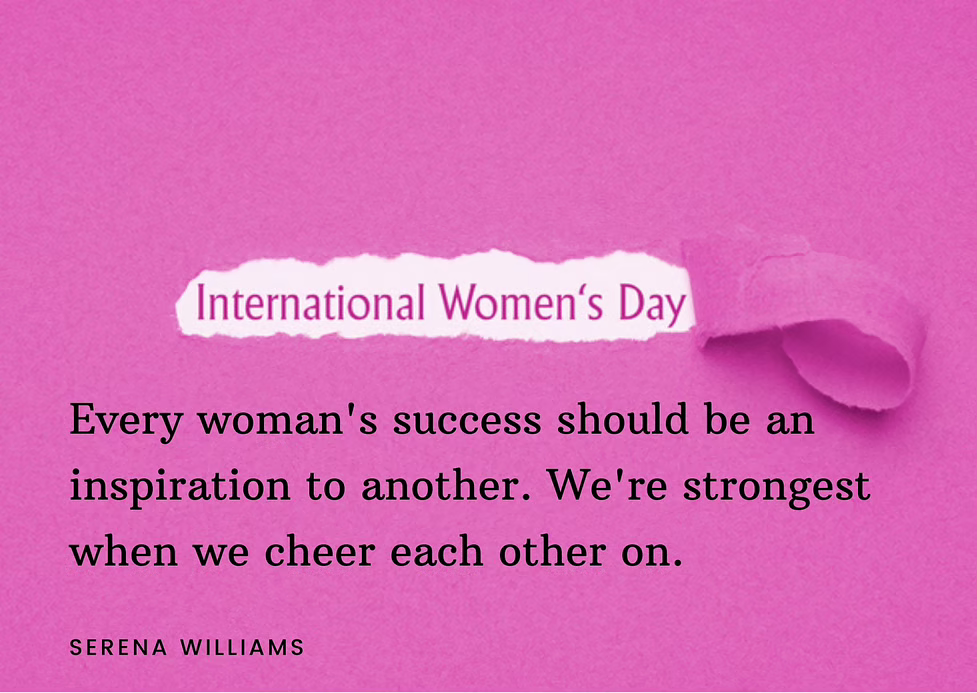 Cita de la semana
El éxito de toda mujer debería ser una inspiración para otra. Somos más fuertes cuando nos animamos unos a otros.
Conference Theme
DRIVEN BY CHANGE!                              !IMPULSADOS POR LOS CAMBIOS!
MIGRANT FAMILY CONFERENCE - 2021 VIRTUAL CONFERENCE
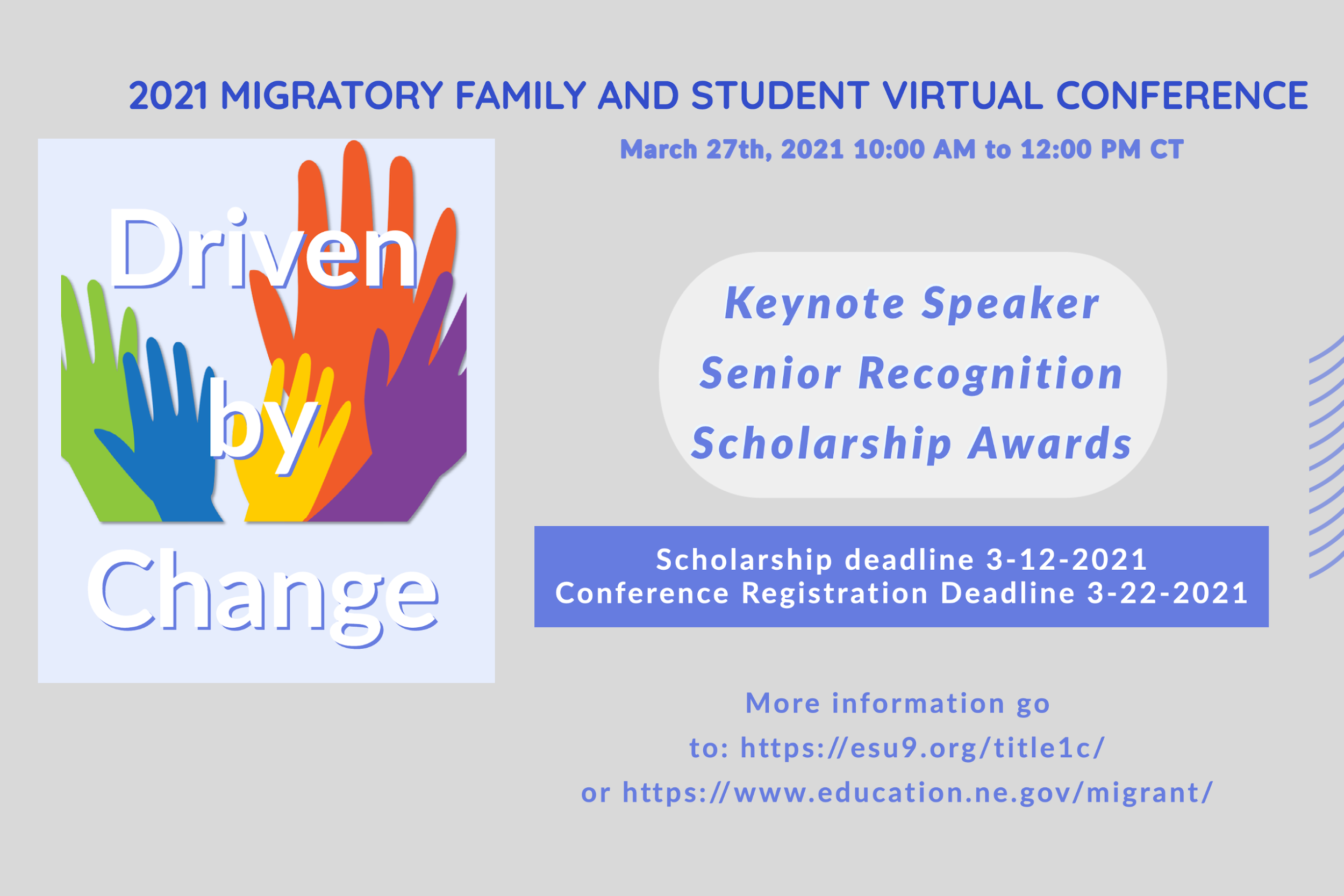 We need you!  
Welcome video
Merlen and Norma Esquivel 

Encouragement words at the end of the conference.
Carmen - Hastings and Maria Vicente  
 

State PAC Members
Communication
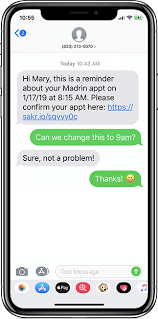 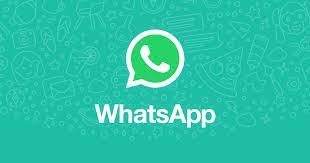 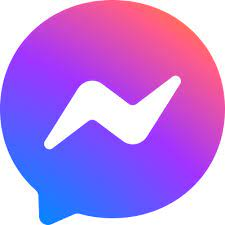 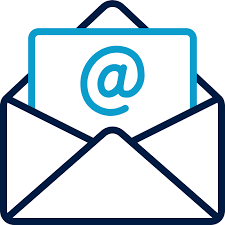 Future State PAC Meeting 
Proximas Reuniones de State PAC
At 6:00 PM CT 			A las 6:00 PM Hora Central
September, 14th  2021 		14 de Septiembre del 2021
November, 9th, 2021 			9 de Noviembre del 2021 
January,  11th, 2022 			11 de Enero del 2022
March, 8th, 2022	 		8 de Marzo del 2022
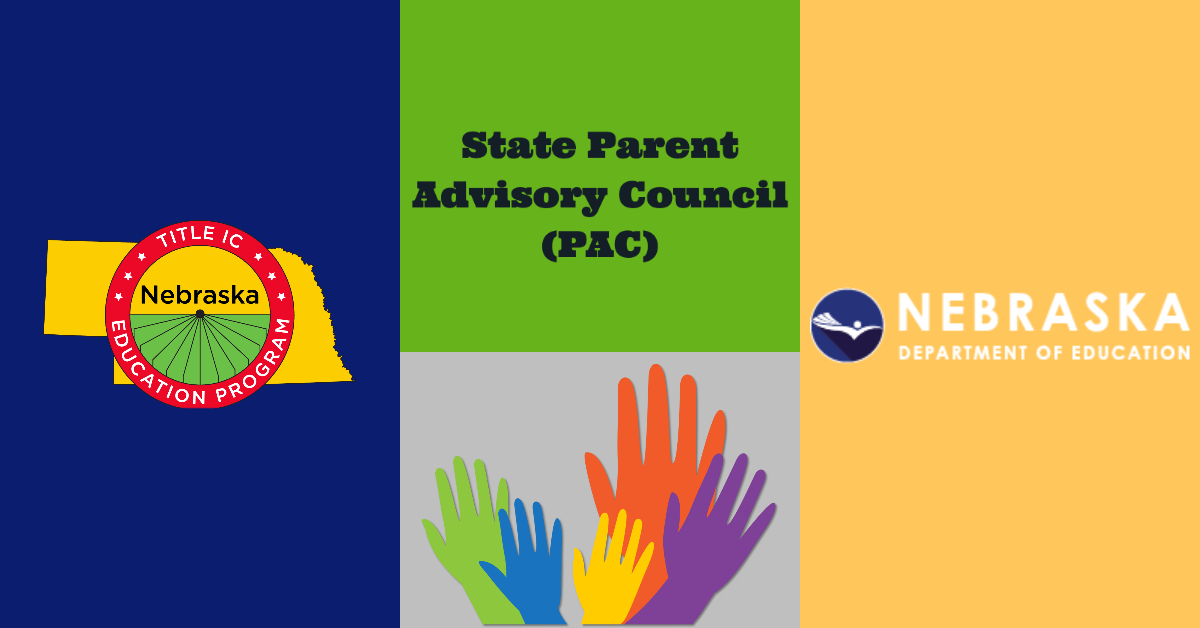 Facebook 
State PAC - Nebraska
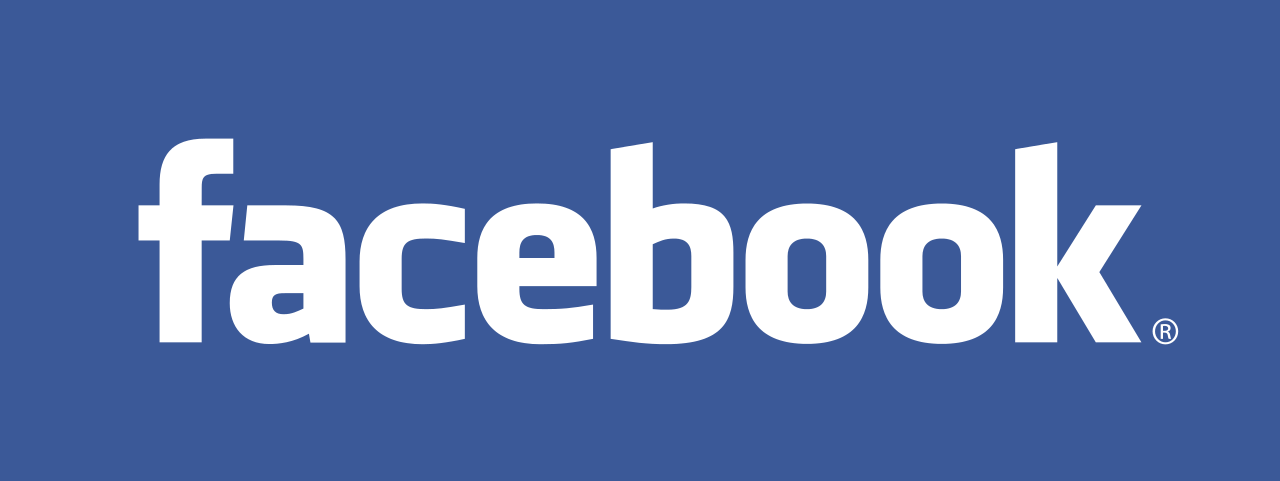 Survey - Questions 
Encuesta  - Preguntas
Google form
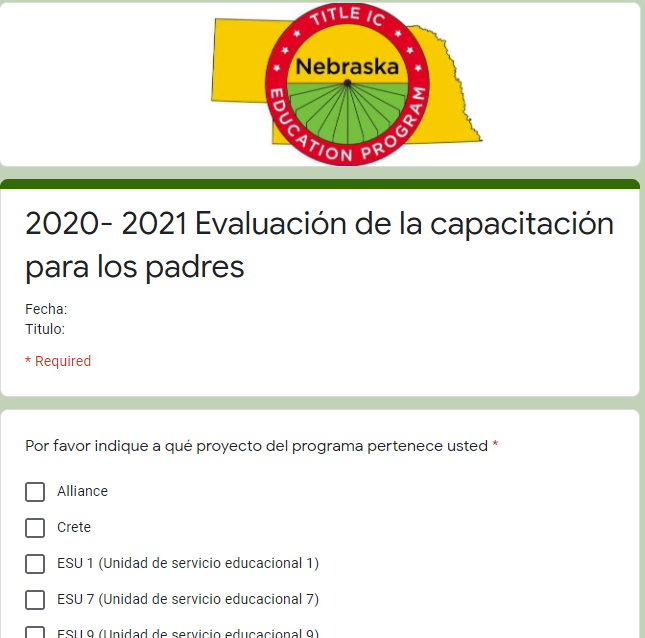 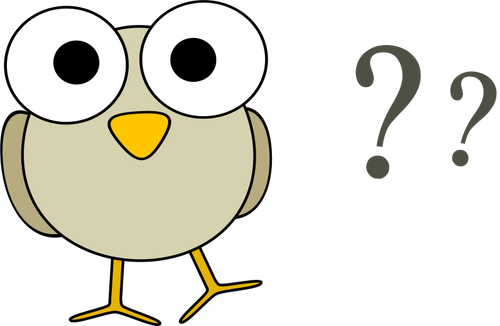